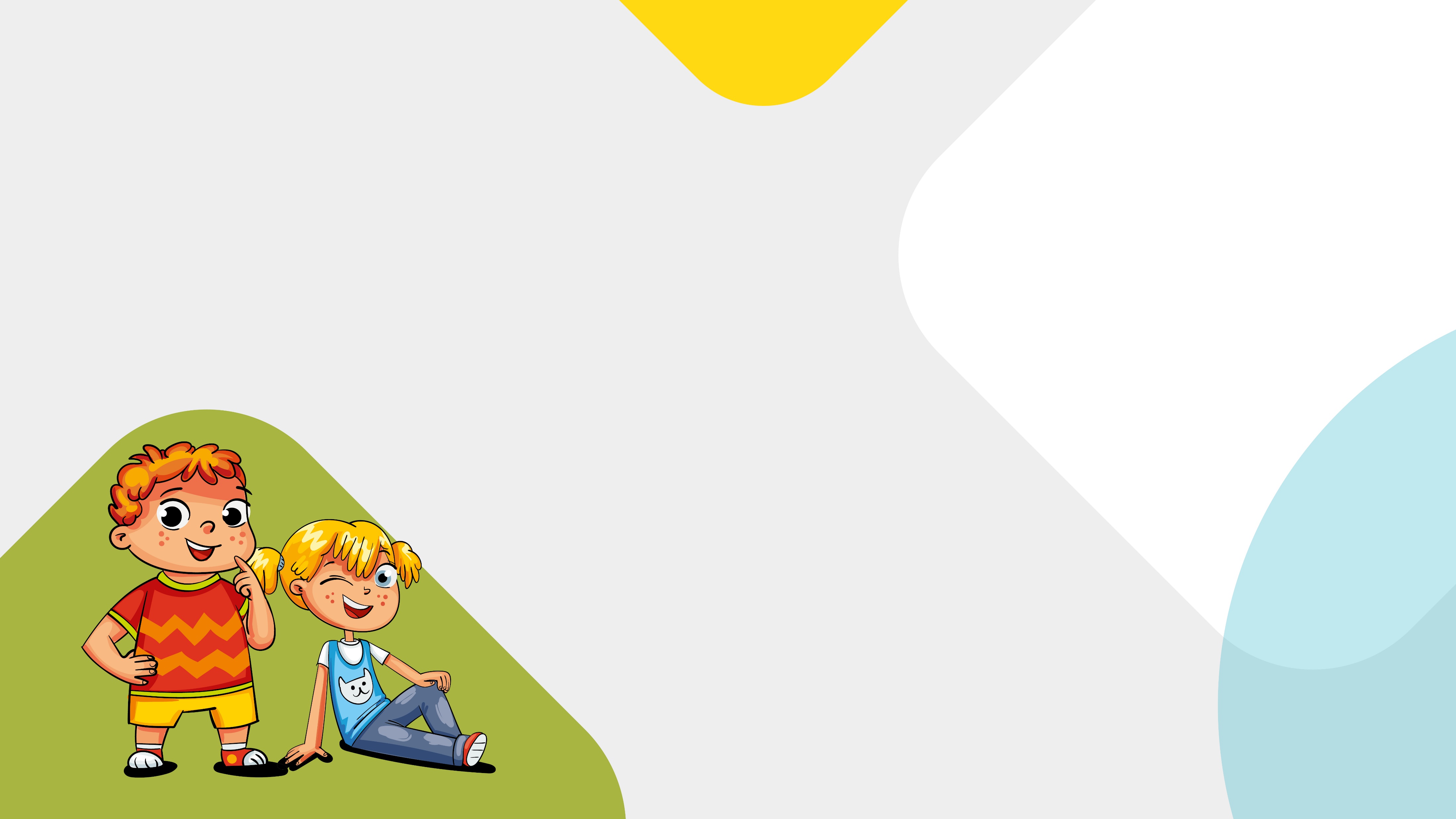 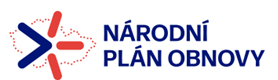 Plán pro oživení a odolnost České republiky
Plán reforem a investic ke zmírnění dopadů pandemie COVID-19 a znovunastartování ekonomiky s využitím finančních prostředků
DĚTSKÉ SKUPINY: 

Investiční dotace – 7 mld. Kč na
zvýšení kapacity zařízení péče o děti
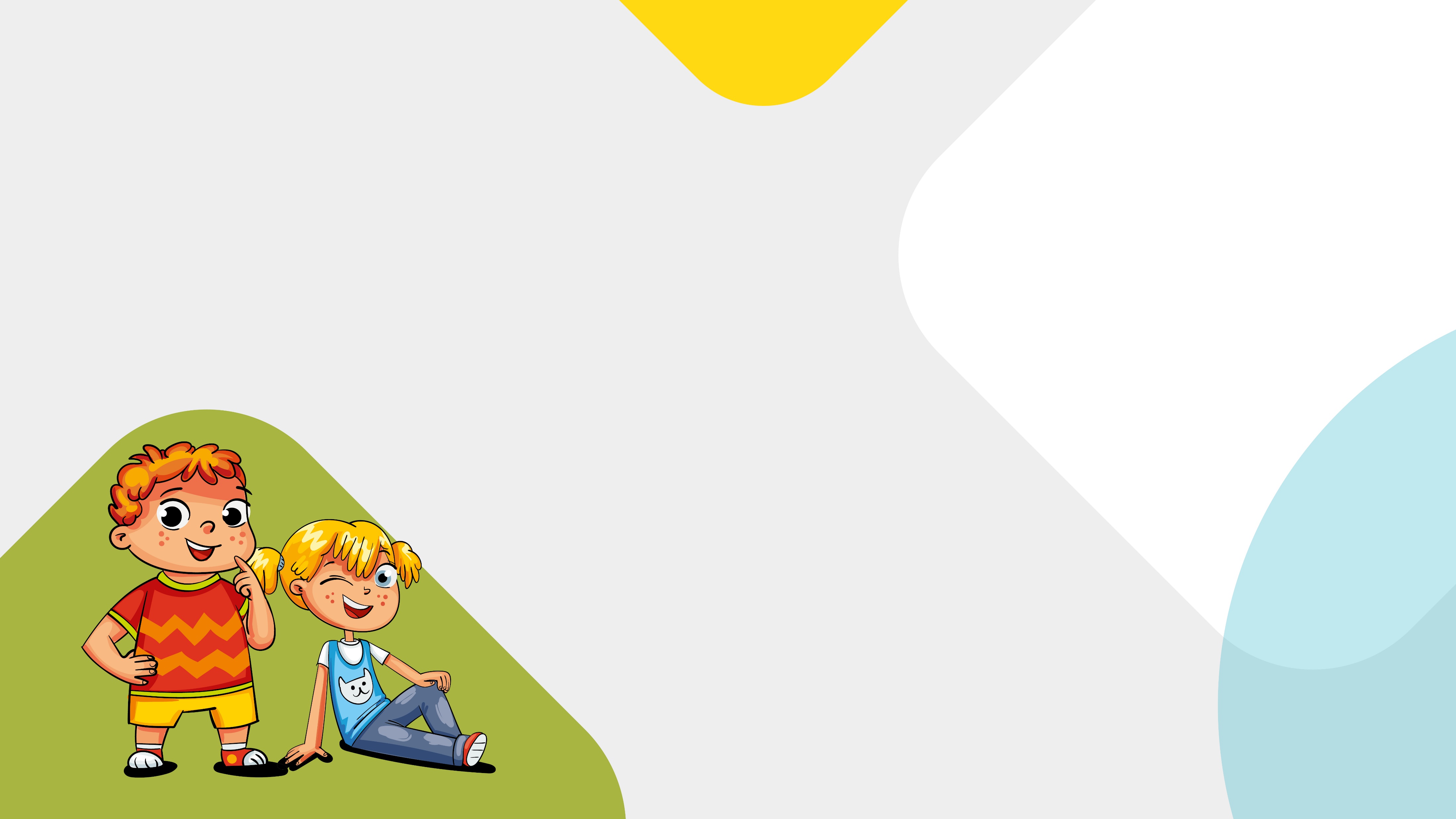 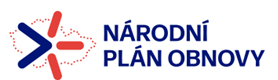 Budování kapacit
dětských skupin
ve veřejném
sektoru
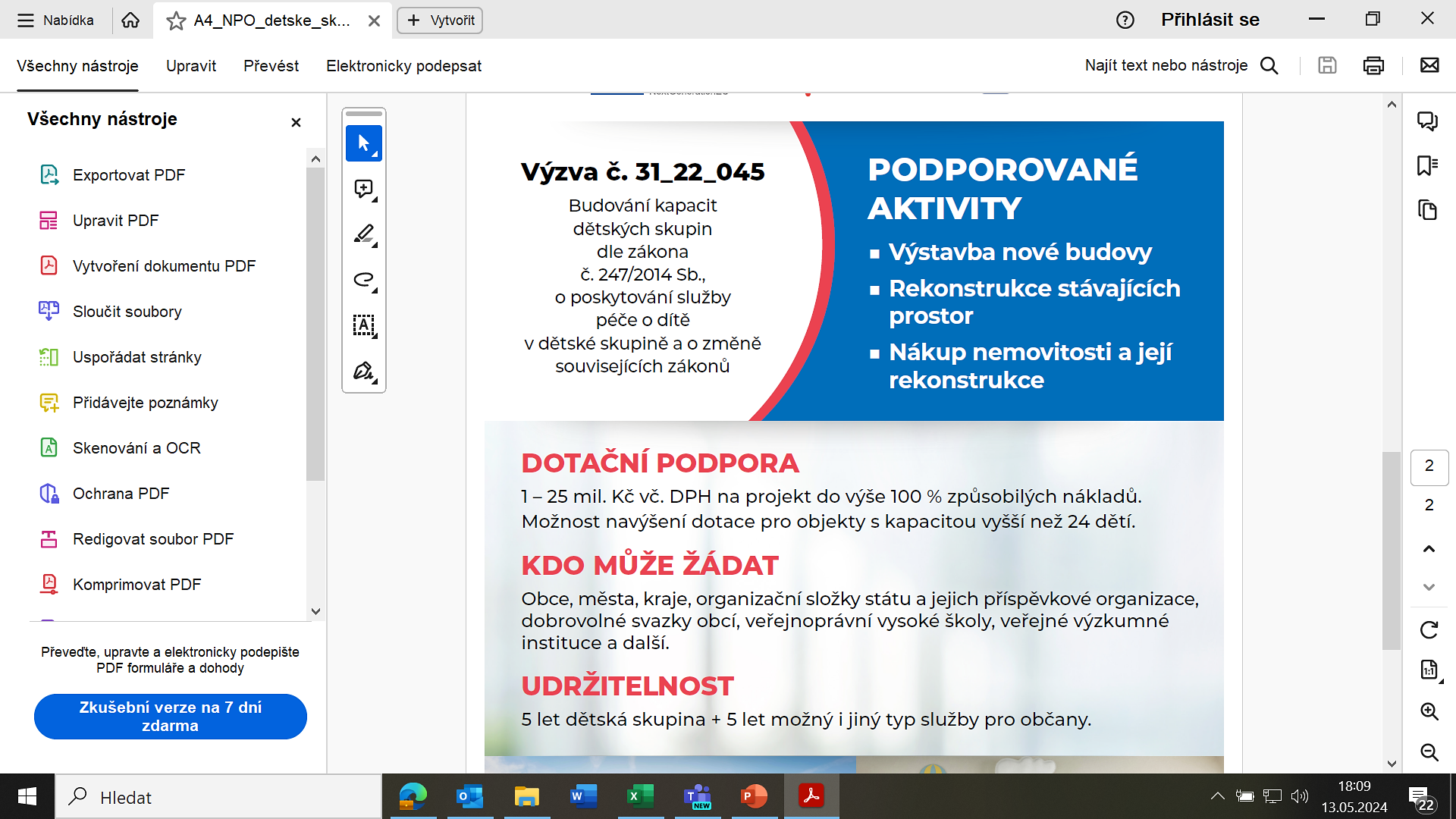 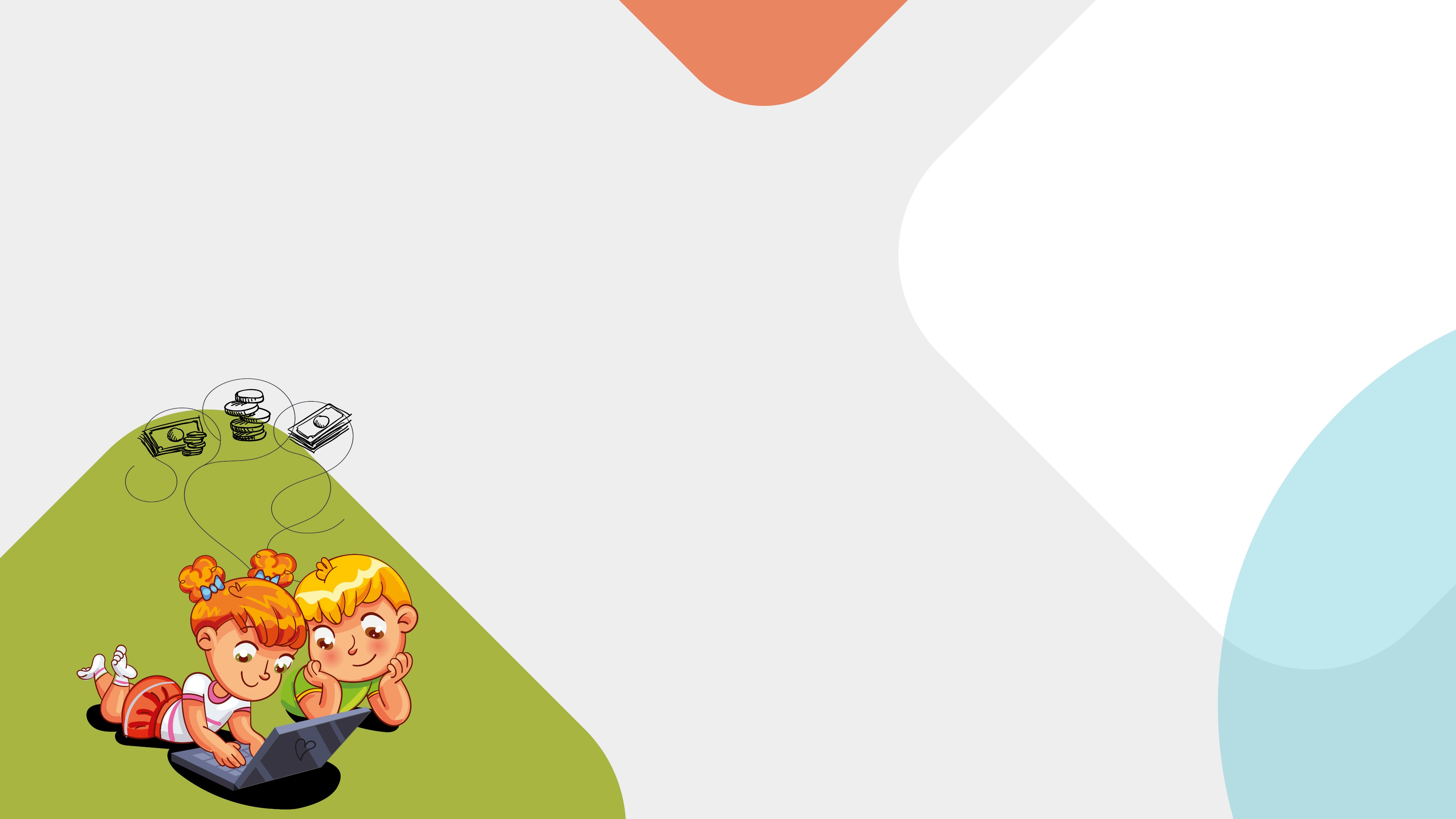 Možnosti financování dětských skupin z NPO
Veřejný sektor
Název výzvy: Budování kapacit dětských skupin 
č. 45 – veřejný sektor (průběžná)
	
Účel financování: vybudování nových dětských
skupin
	
Termín vyhlášení: březen 2023


Ukončení příjmu žádostí: prosinec 2024 (prodlouženo)


Nejzazší termín ukončení realizace: březen 2026 
	
Podpora: 100 % schválených způsobilých výdajů

Maximální výše dotace: 25 mil. Kč vč. DPH;
možnost navýšení pro objekty s kapacitou nad 24 dětí

Projekt může být zahájen před podáním žádosti
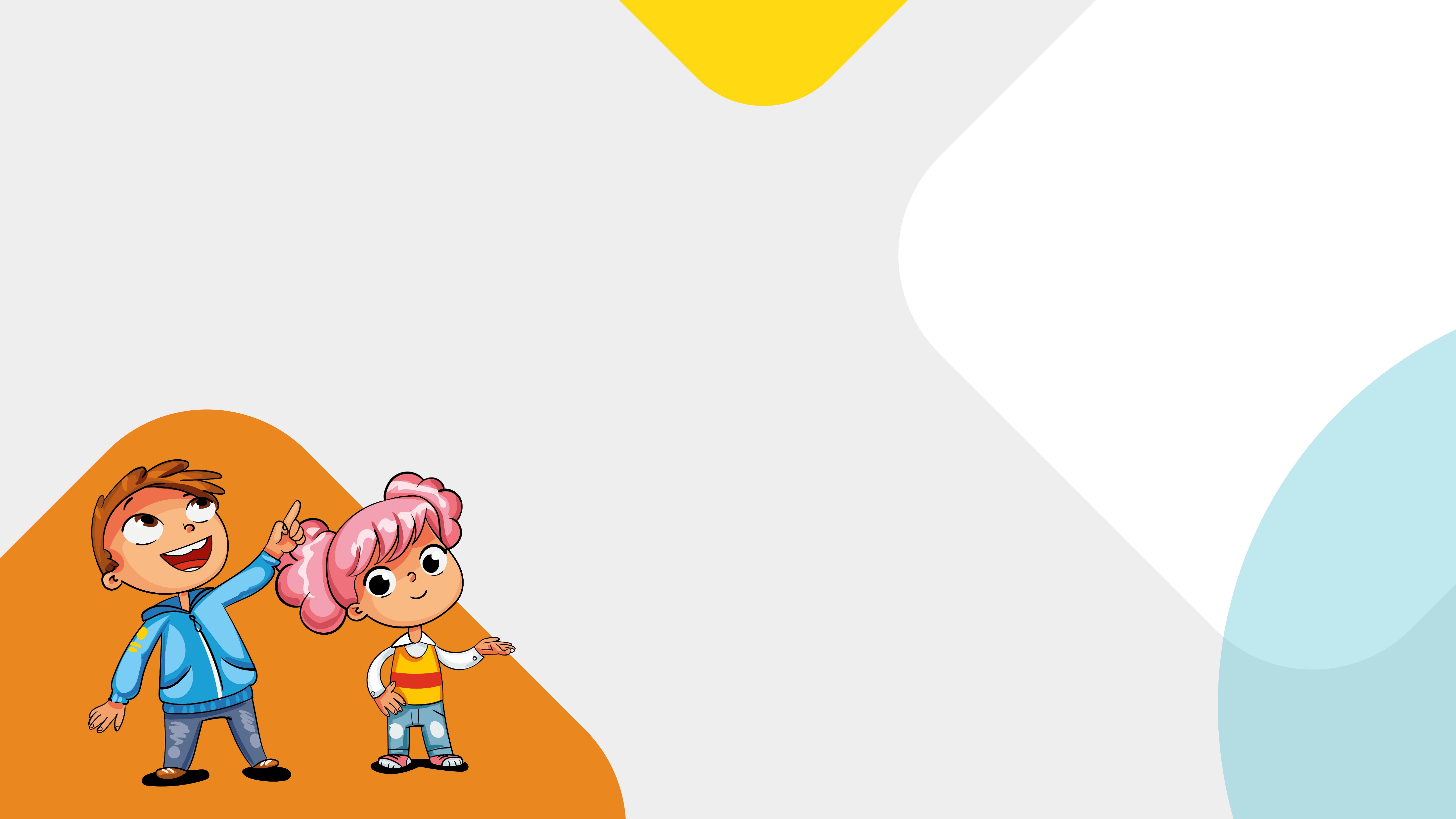 Věcné zaměření výzvy č. 45
Výzva je zaměřena na budování nových dětských skupin,

ať už zcela novou výstavbou či
nákupem a rekonstrukcí budov, 

a to za účelem zvýšení kapacity dětských skupin na území ČR, což má následně umožnit lepší zapojení rodičů s dětmi předškolního věku na trh práce.
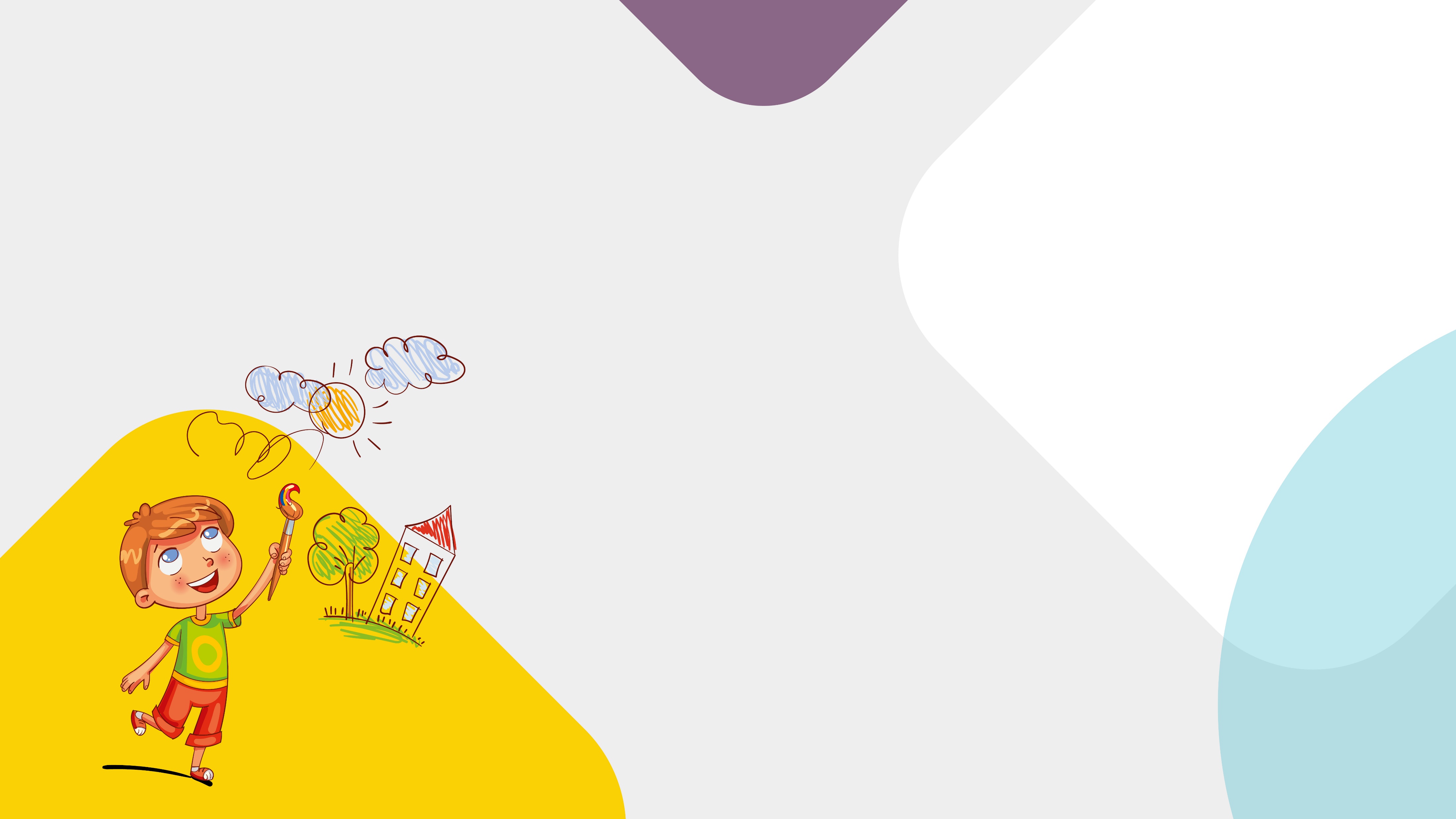 Obec, městys, město, statutární město, městský obvod, městská část, kraj (bez rozdílu velikosti)
Oprávnění žadatelé výzvy č. 45
Příspěvková organizace územního samosprávného celku (obce, kraje, hl.m. Prahy)
Organizační složky státu a jimi zřizované příspěvkové organizace
Dobrovolný svazek obcí
Veřejnoprávní VŠ, ústavy Akademie věd, veřejné výzkumné instituce
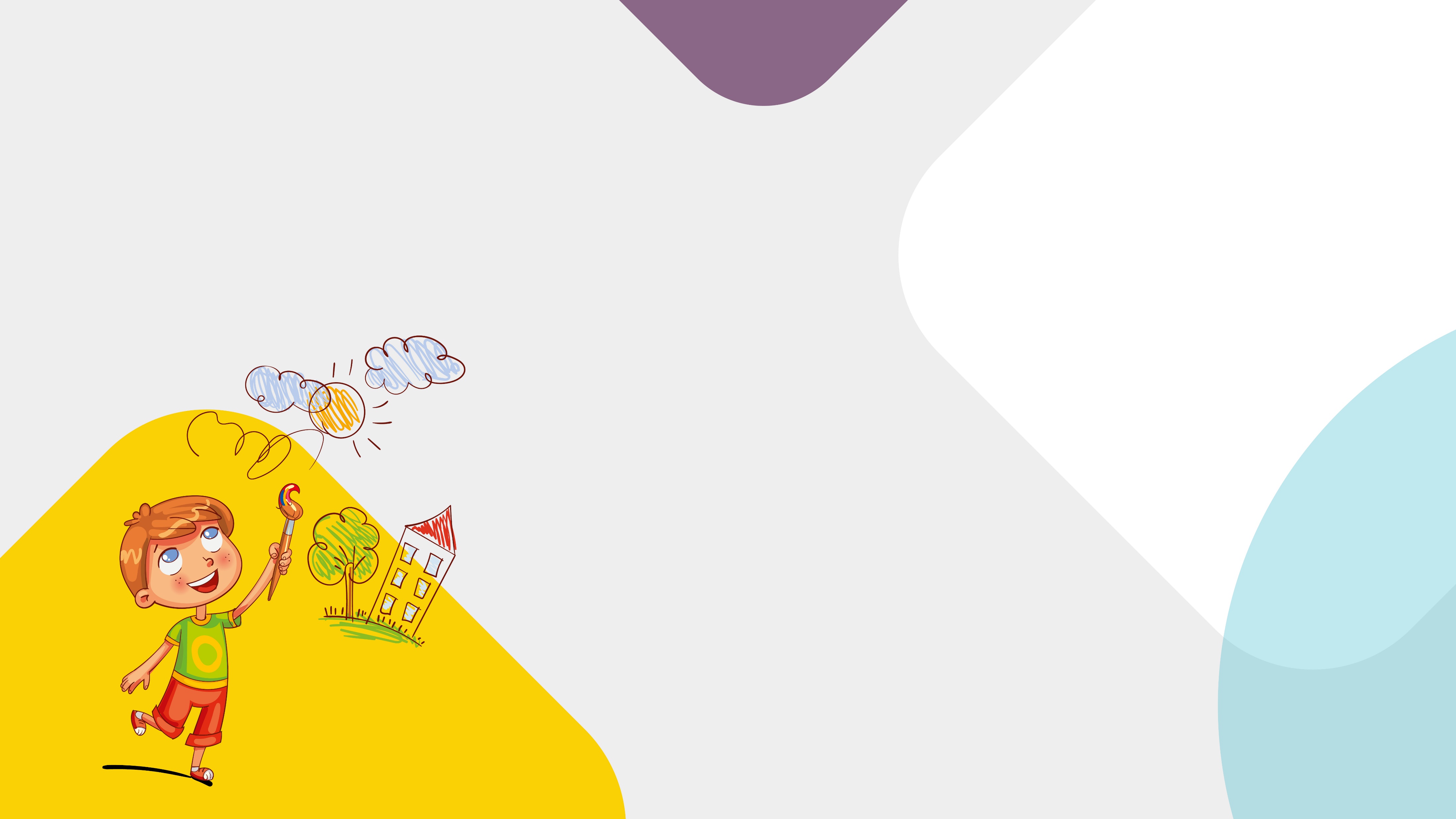 Podporované aktivity           - hlavní
Výstavba nové budovy
Rekonstrukce stávající budovy                       (přístavby a nástavby objektů
Nákup pozemku a budovy k rekonstrukci              (či příp. demolici)
Úprava venkovních ploch určená pro pobyt     a hry dětí předškolního věku 
Inženýrské sítě
Energetické úspory (zateplení budovy, výměna oken, tepelné čerpadlo, fotovoltaika, solární systémy, rekuperace…)
Pořízení systémů protipožární ochrany
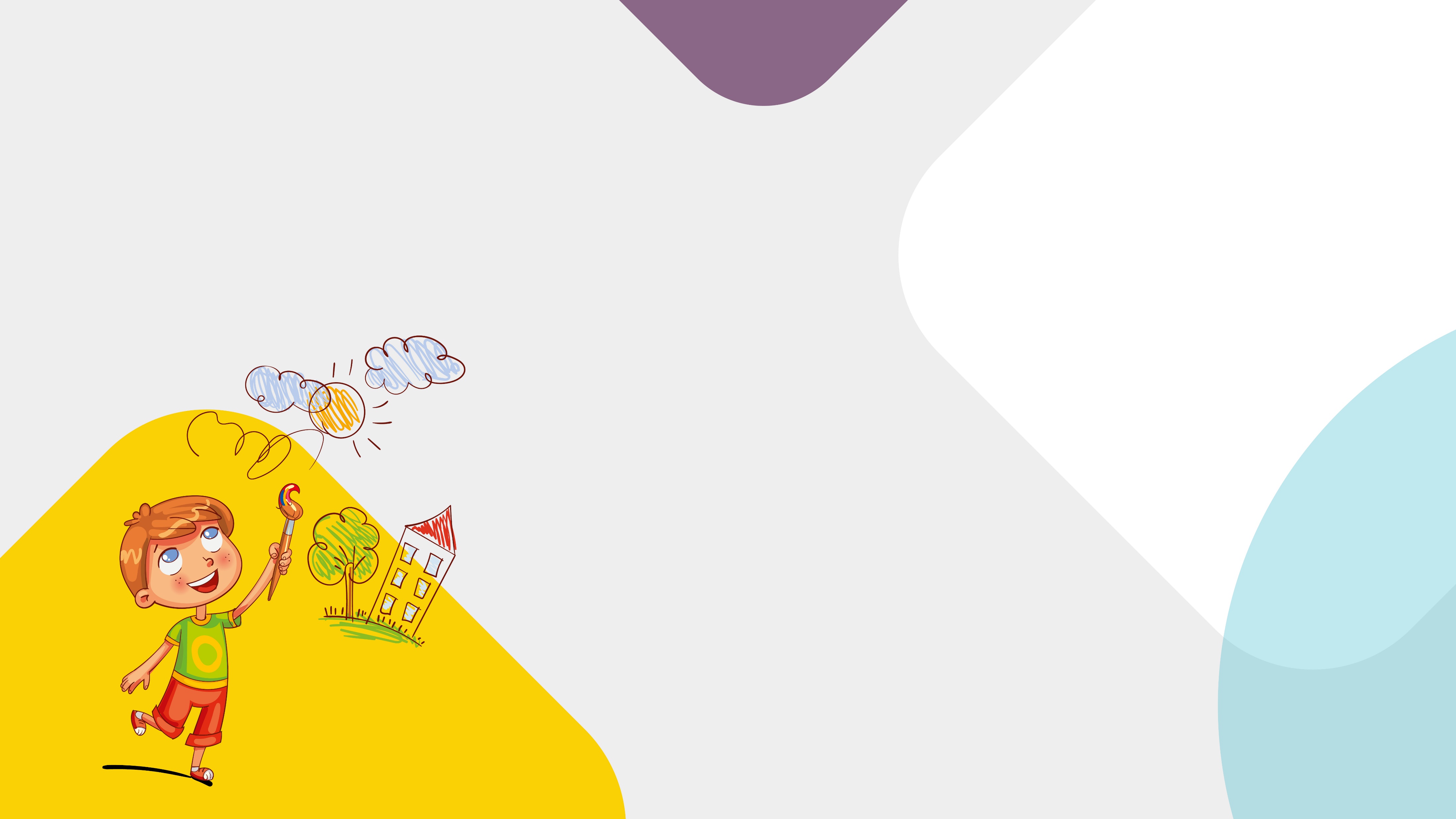 Podporované aktivity           - vedlejší
Pořízení interiérového i exteriérového vybavení 
Pořízení herních prvků a didaktických pomůcek
Dotační poradenství a administrace projektu, studie proveditelnosti 
Projektová dokumentace stavby, posudek energetické náročnosti, PENB
Zabezpečení výstavby (technický dozor investora, BOZP, autorský dozor)
Výdaje na povinnou publicitu projektu
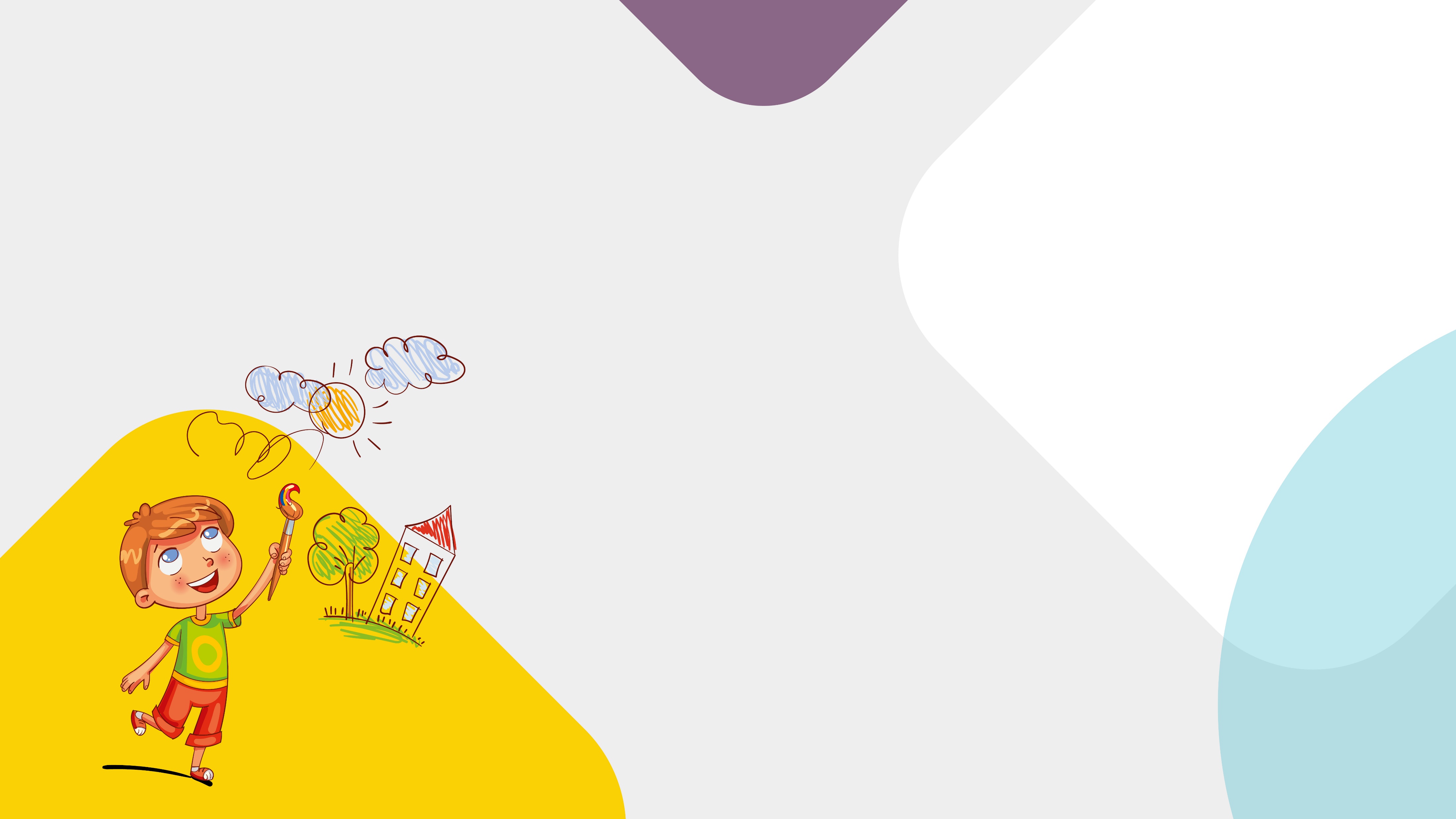 Co přinesla březnová revize výzvy?
Prodloužení příjmu žádostí do 31. 12. 2024
Odstranění alokací pro kraje
Navýšení max. výše dotace pro velkokapacitní objekty nad 24 dětí:              + 900 tis. Kč na každé další dítě
Zařazení úprav venkovního prostranství (úprava terénu, zatravnění, oplocení) do hlavních výdajů projektu bez ohledu na kapacitu dětské skupiny
K datu podání žádosti postačí žádost o společné (územní a stavební) řízení
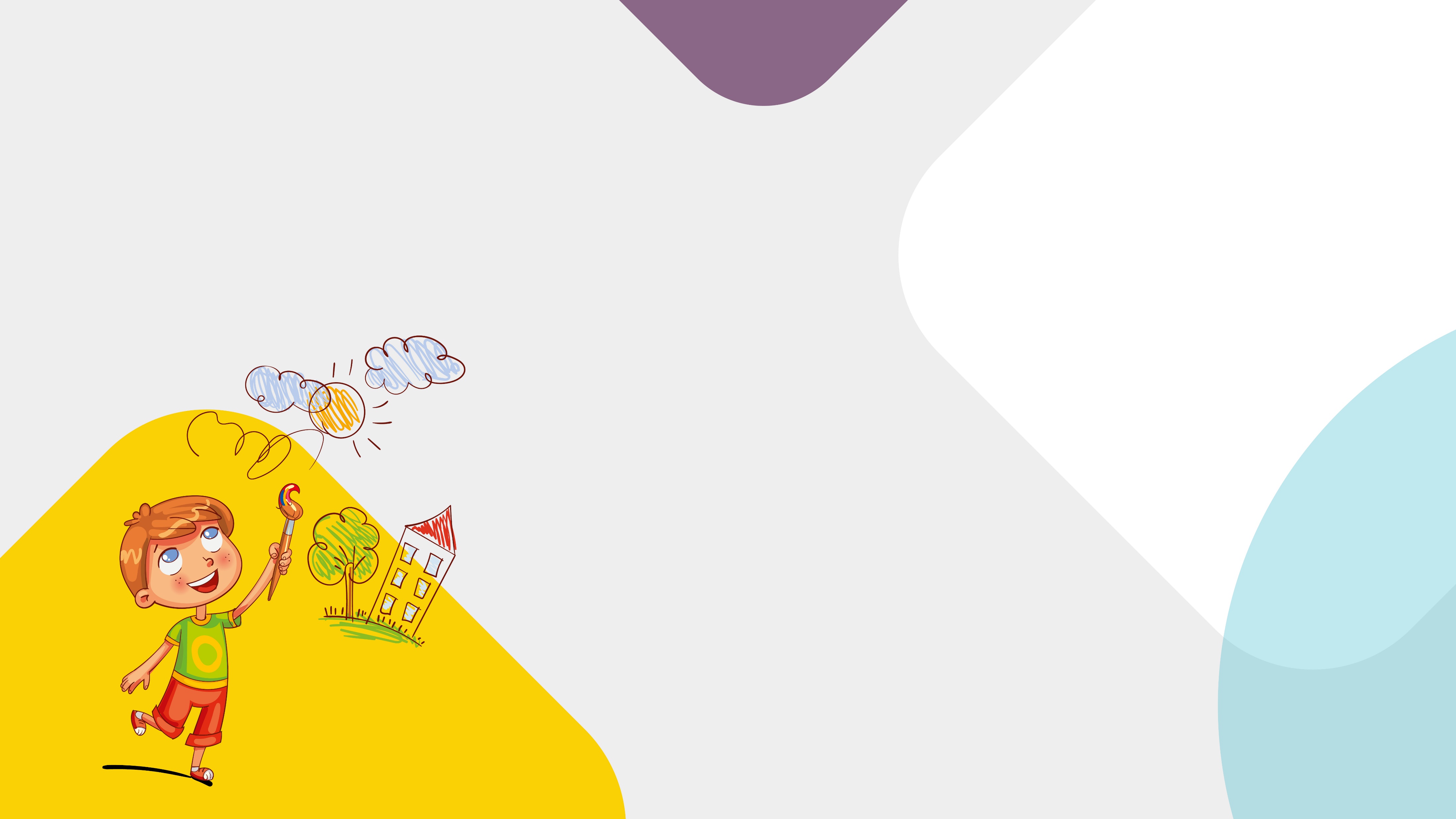 Co přinesla březnová revize výzvy?
Odstraněna příloha „Protokol DNSH“ (zapracováno do textace studie proveditelnosti, str. 10)
Odstraněna příloha „Analýza potřebnosti“ (zapracováno do textace studie proveditelnosti, str. 7-8)
Aktualizována příloha P7 Specifických pravidel pro žadatele a příjemce
Maximální limit na vybavení interiéru          na jedno dítě v dětské skupině:
    37 411 Kč bez DPH
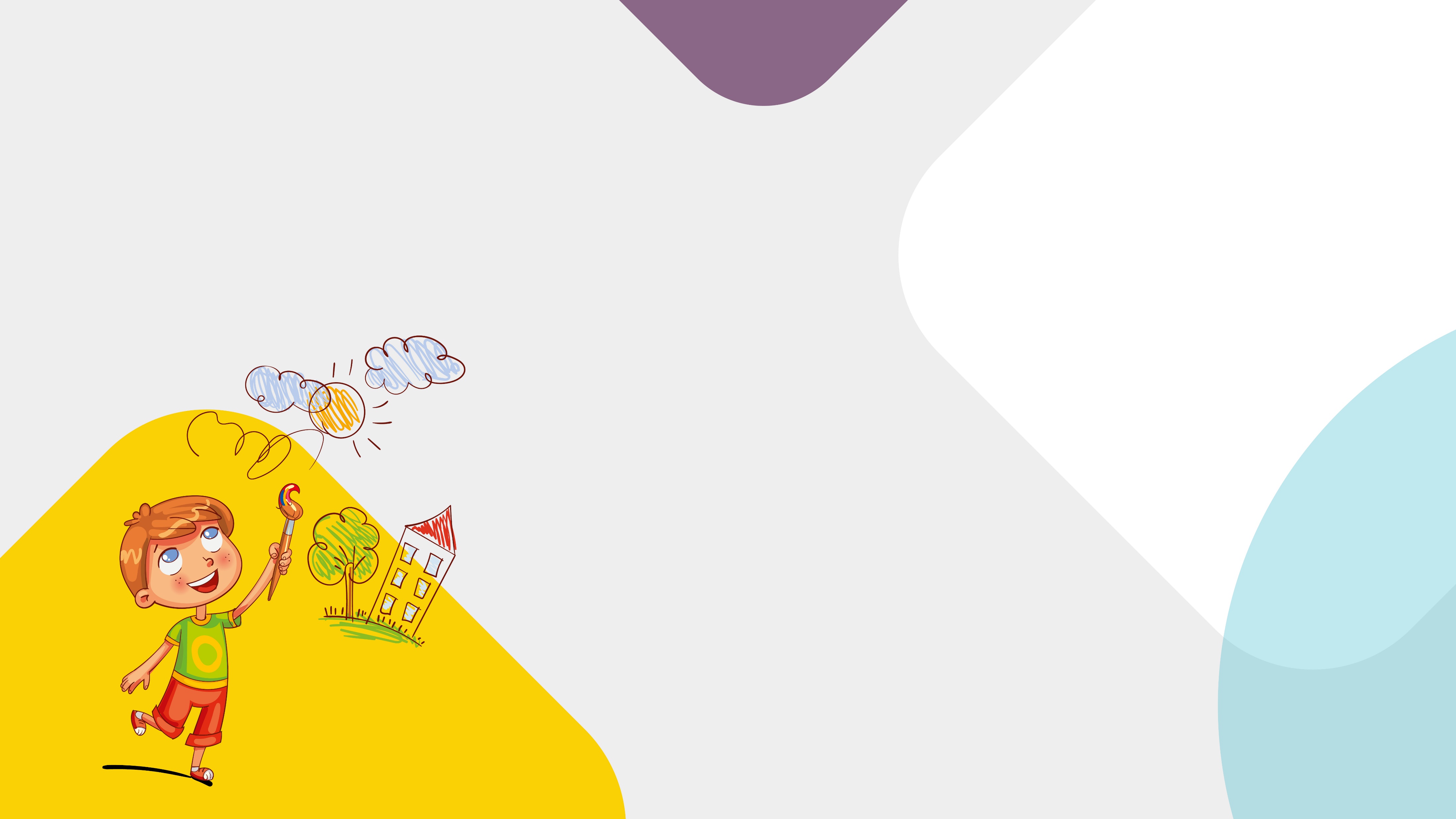 Co přinesla březnová revize výzvy?
Způsob stanovení rozpočtovaných cen (zapracováno do studie proveditelnosti, str. 22-23)
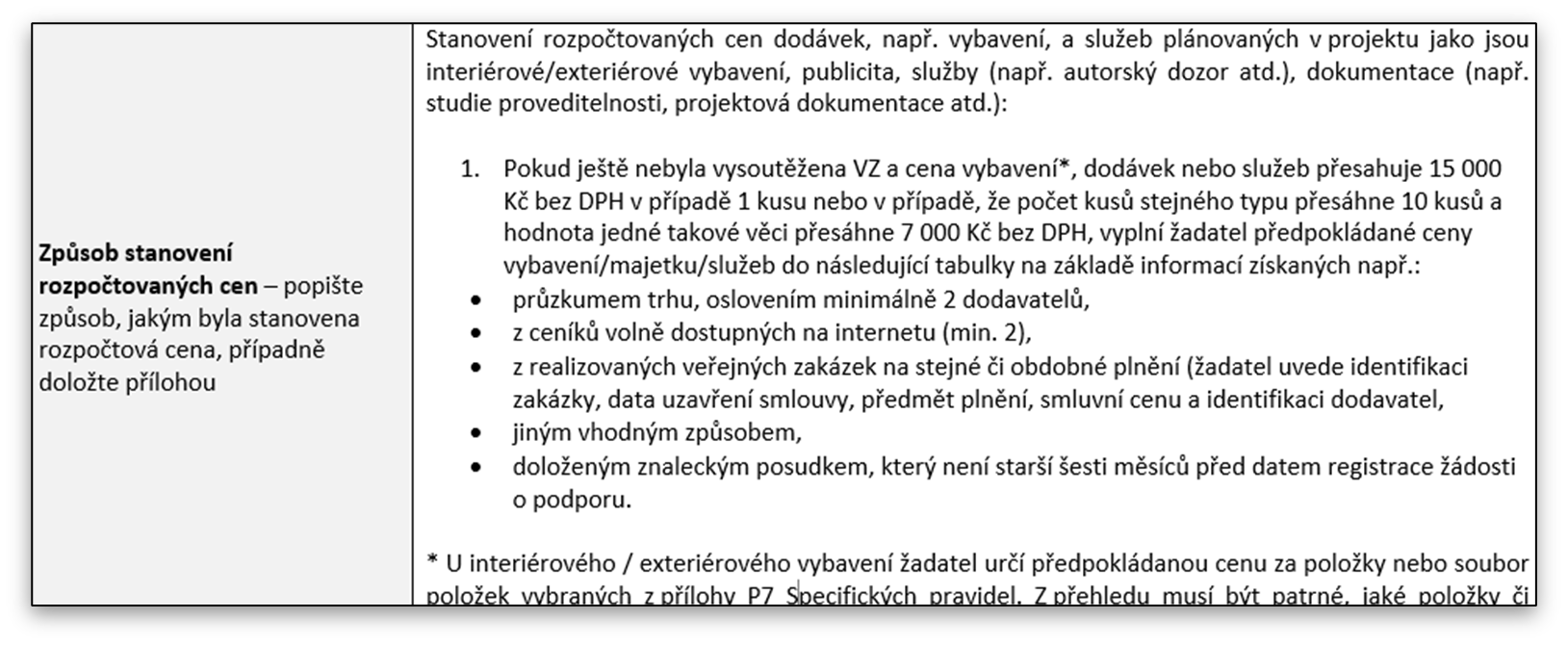 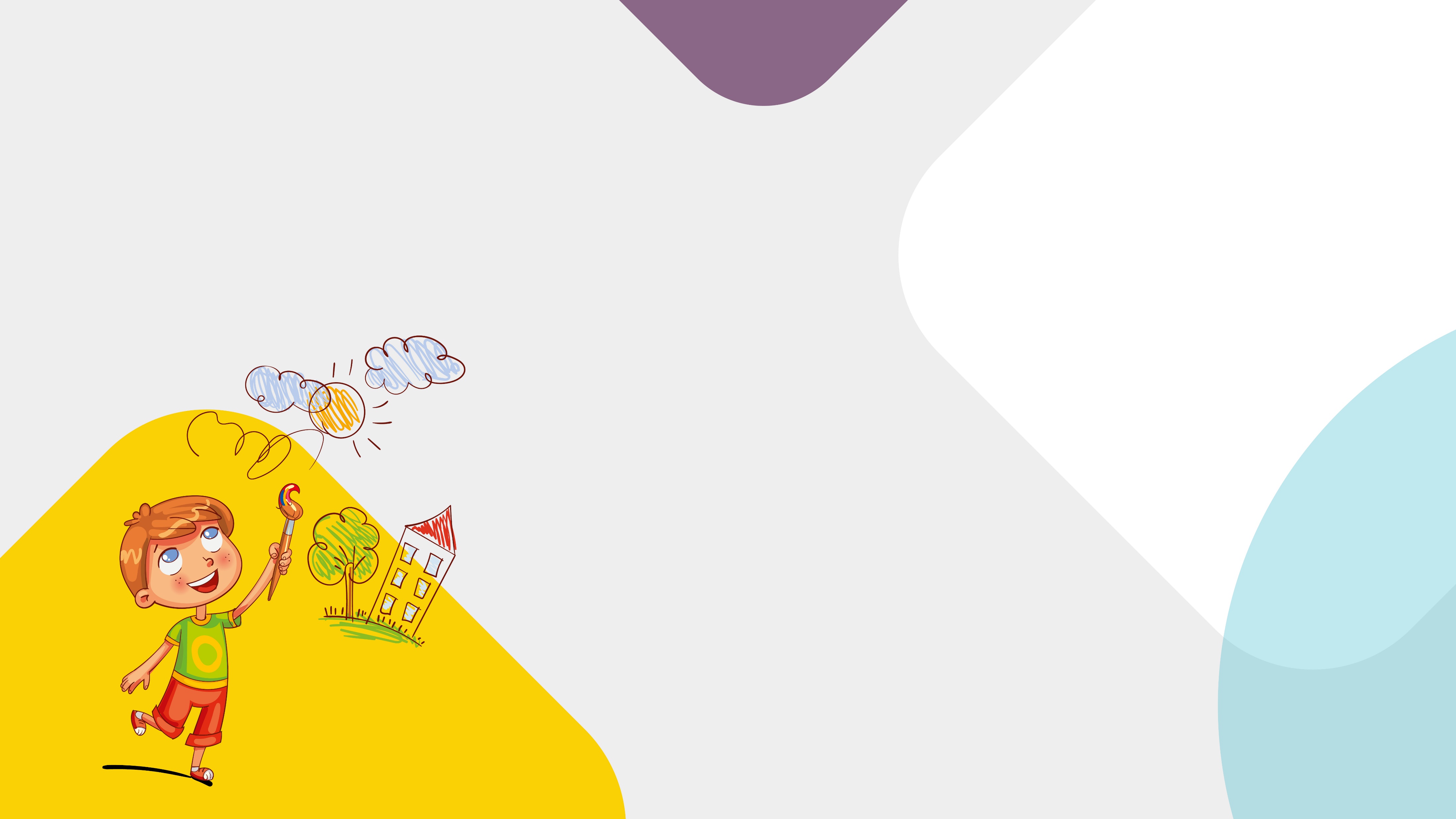 Časté nedostatky     v žádostech
Nejsou doloženy všechny povinné přílohy žádosti
Údaje uvedené v žádosti a jejích přílohách nejsou            ve vzájemném souladu
V IS KP14+ není vyplněn modul Veřejné zakázky
Horizontální princip „udržitelný rozvoj“ vždy pozitivní/cílený; zahrnuje i horizontální zásadu DNSH („Významně nepoškozovat“). 
Nejsou vybrány všechny relevantní indikátory; chybně nastaveno datum dosažení, počáteční i cílové hodnoty, chybí popis hodnoty
Usnesení zastupitelstva neobsahuje potřebné údaje: název projektu, „NPO“, informaci o celkových výdajích projektu a o zdroji finančních prostředků potřebných na realizaci, vč. nezpůsobilých výdajů.
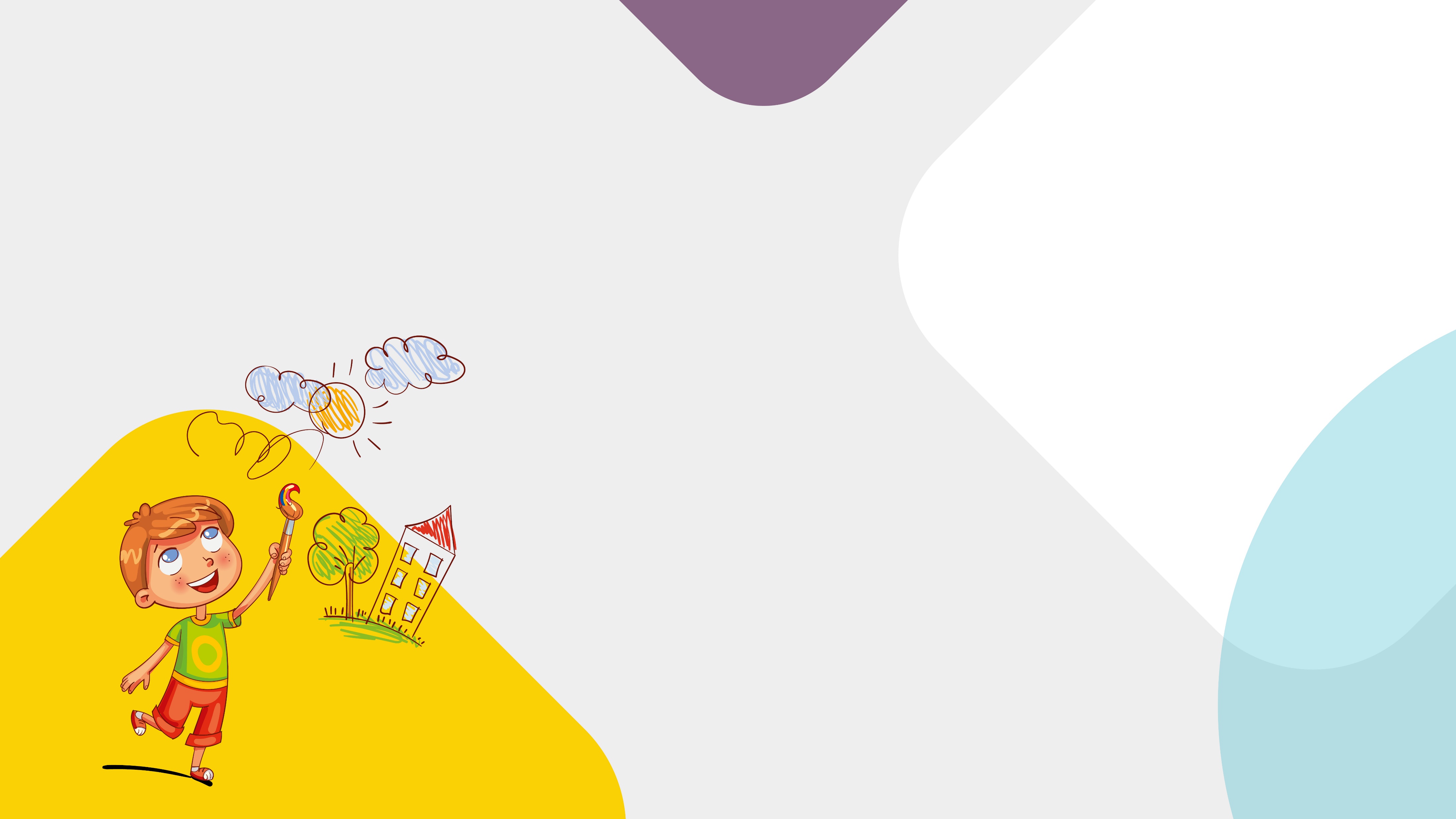 Časté nedostatky     v žádostech
Studie proveditelnosti - příloha č. 4 „Podrobný rozpočet projektu“ – částky nejsou v souladu se stavebním rozpočtem, chybí výčet nezpůsobilých výdajů, hlavní a vedlejší výdaje nejsou zařazeny v souladu s pravidly, částky nesouhlasí s ostatními informacemi v žádosti
Stavební rozpočet (ÚRS, RTS) není dodán v požadovaných formátech (.xls, pdf), obsahuje soubory    a R-položky bez doložení průzkumů trhu, nejsou označeny hlavní, vedlejší a nezpůsobilé výdaje
Projektová dokumentace není kompletní; nejsou předloženy všechny její části, stanoviska dotčených orgánů, chybí razítko/potvrzení stavebního úřadu
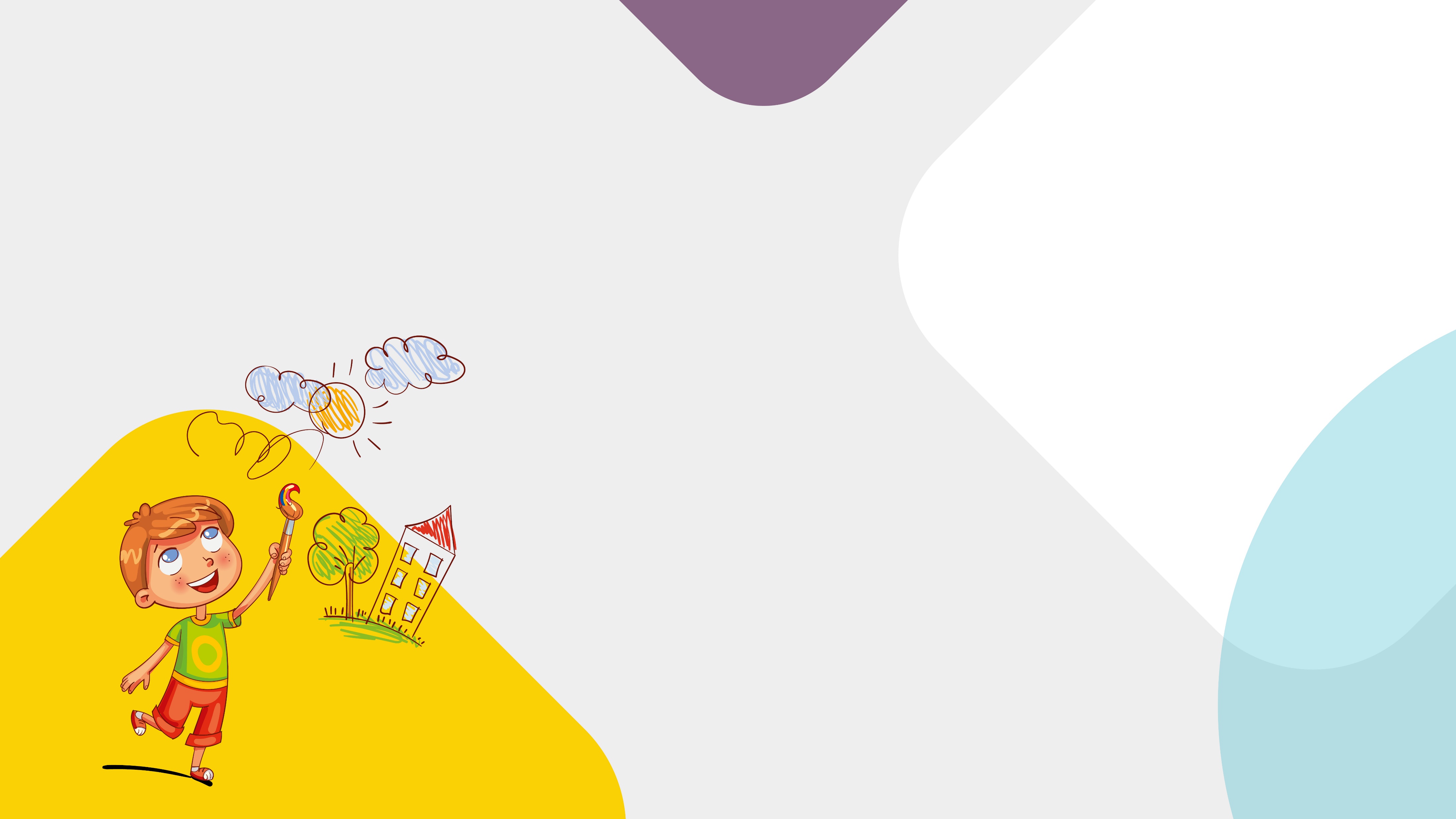 Časté nedostatky     v žádostech
HLAVNÍ X VEDLEJŠÍ A NEZPŮSOBILÉ VÝDAJE PROJEKTU
V položkovém rozpočtu stavby (RTS/ÚRS), příloze č. 4 Studie proveditelnosti a v rozpočtu v IS KP14+ jsou zaměňovány vedlejší výdaje za hlavní, chybí vyčíslení nezpůsobilých výdajů
Stavební rozpočet obsahuje vedlejší výdaje projektu, vč. VRN (= vedlejší rozpočtové náklady) – potřeba přeřadit na správné položky rozpočtu v příloze č. 4 studie proveditelnosti/IS KP14+, tzn. nezařazovat vedlejší výdaje projektu do hlavních výdajů stavby
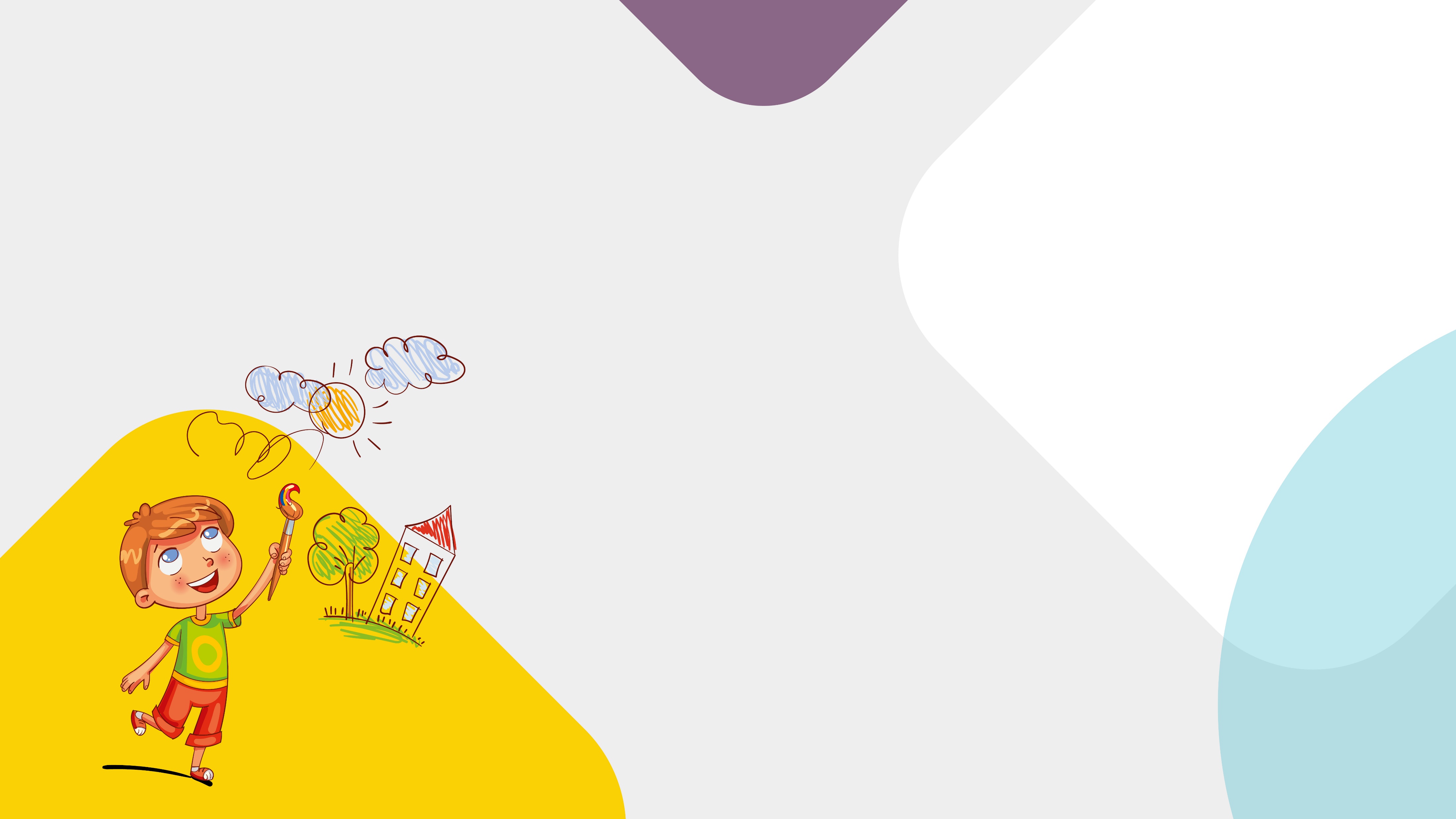 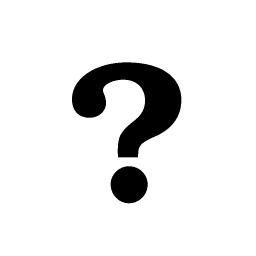 Časté dotazy
Vyvěšeny na www stránkách výzvy č. 45:
https://www.mpsv.cz/documents/20142/2649574/%C4%8Cast%C3%A9+dotazy+%281%29.pdf/9da790b9-2a13-5bbb-6b03-7cbd8aef6dc7
… více při setkání u kulatého stolu
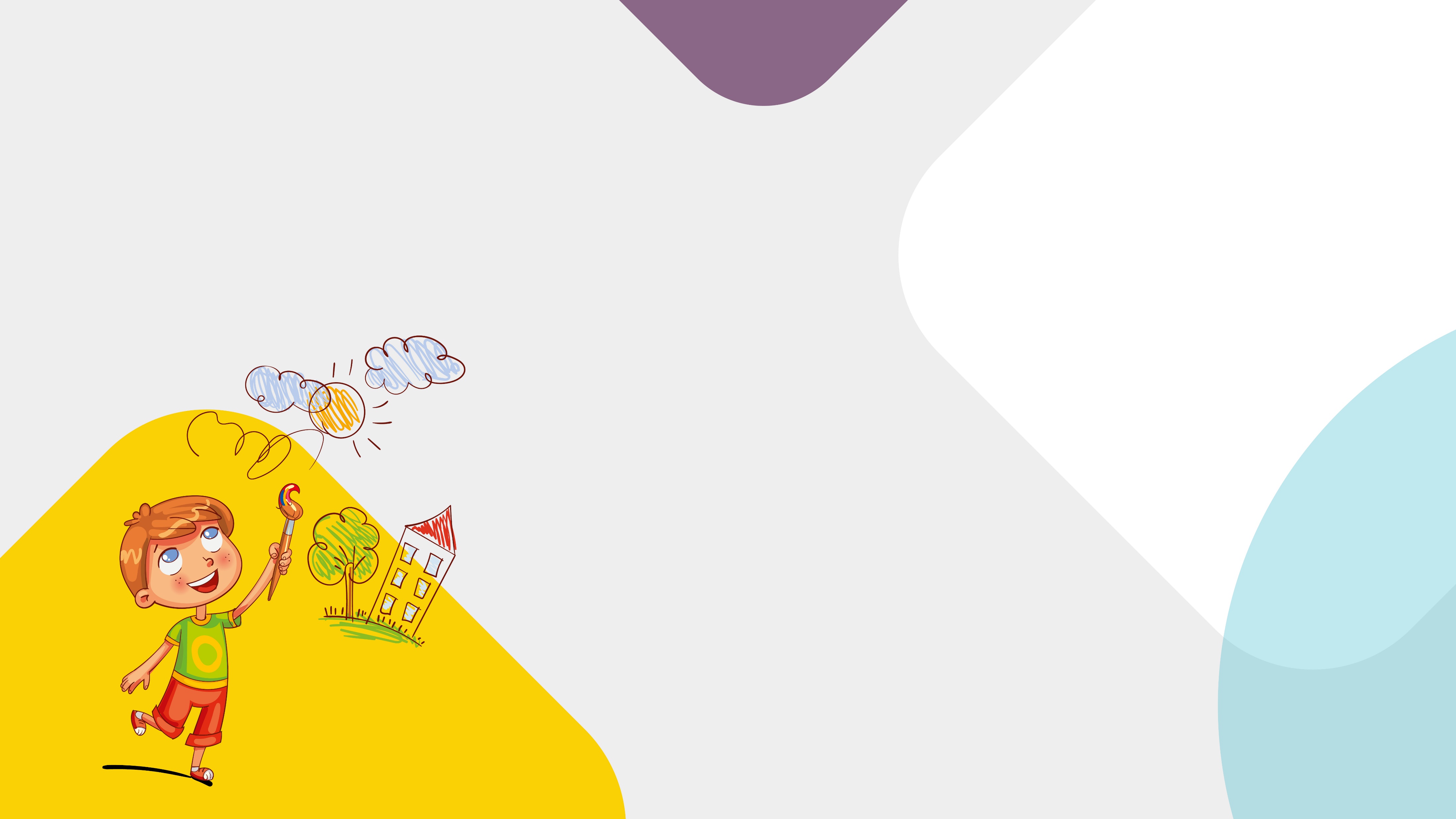 Kontakty na vyhlašovatele výzvy
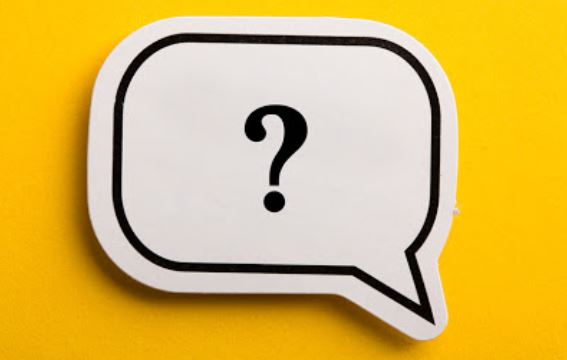 Emailové dotazy k výzvě: 
npo.detskeskupiny@mpsv.cz

Telefonické dotazy k výzvě:
Mgr. Michaela Nováková (771 139 293)
Ing. Klára Lundáková (773 189 797)
Možnost osobních i online konzultací
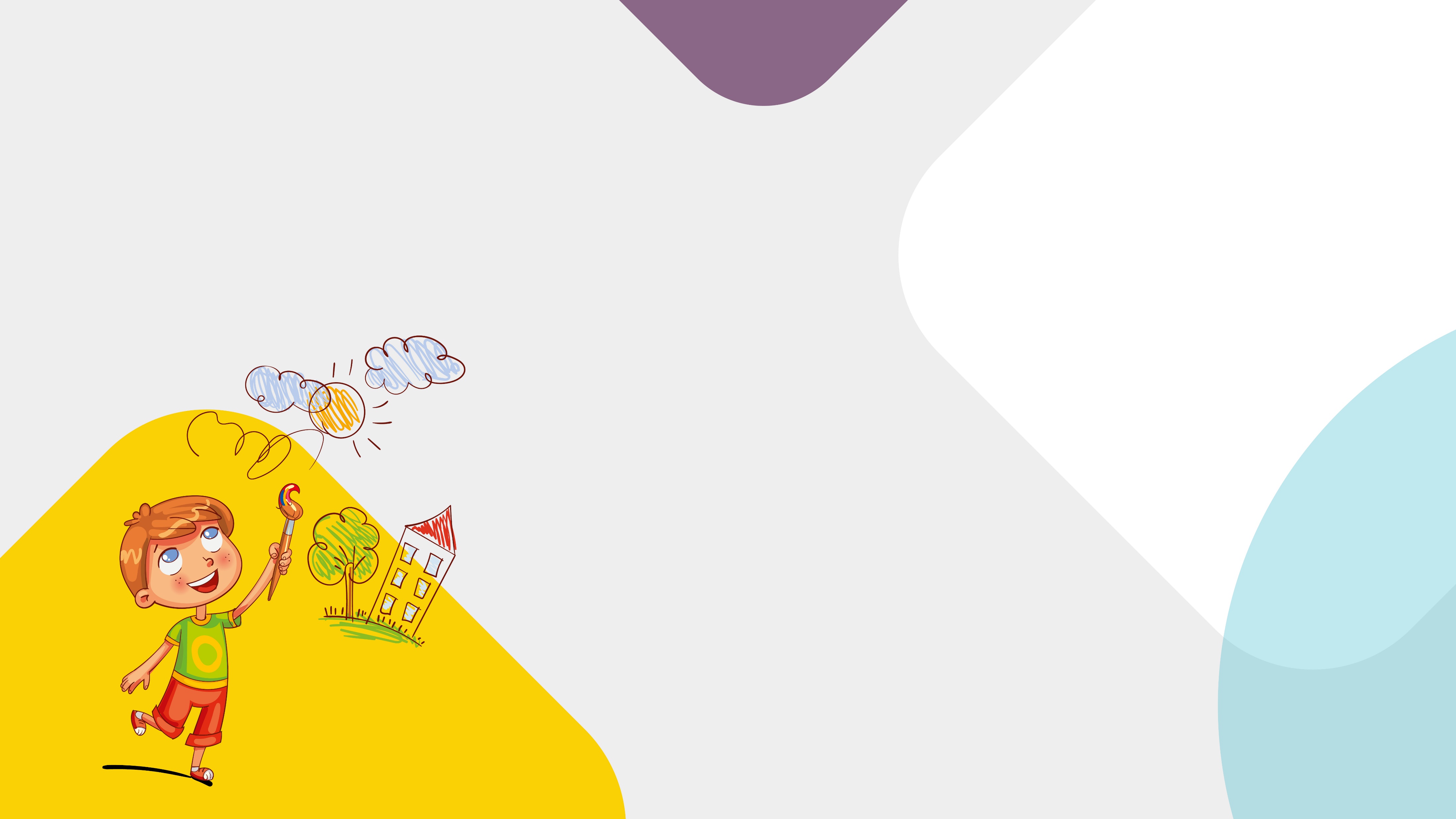 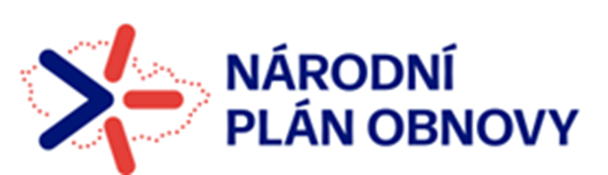 Děkujeme za pozornost


Petra Hájková
Ivana Červenková


Odbor Národního plánu obnovy, MPSV